Grundton – die  
            Charakteristika

                                            Stimmung und gute Gefühle auf Knopfdruck



				          Ein Seminar der kosys Akademie
				         Referenten: Josua und Simone Kohberg
				        nach Prof. Vemu Mukunda
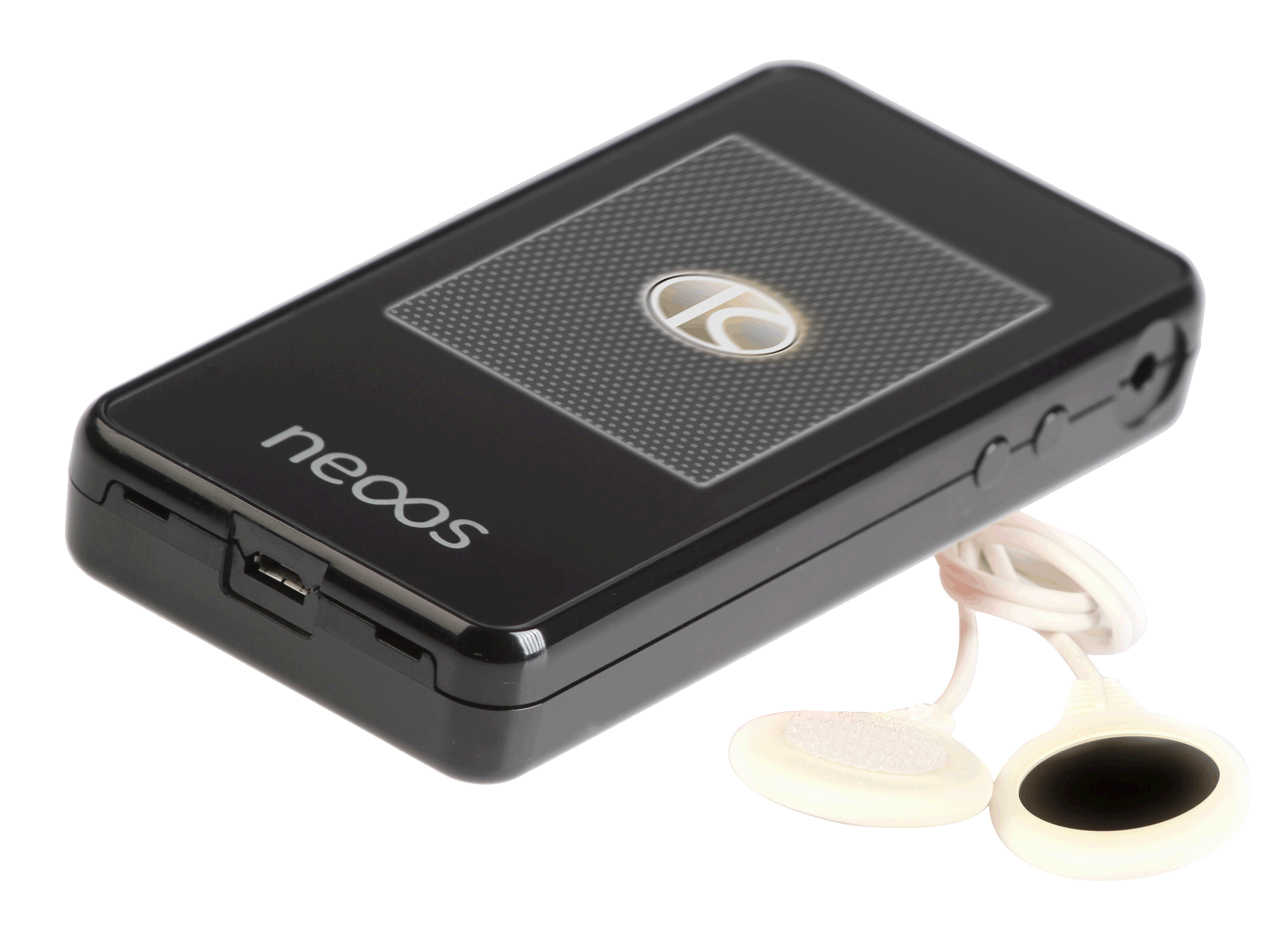 Die Farbzuordnung der Töne
c = 257 Hz Grün
d = 288 Hz Blau
e = 324 Hz Violett
f  = 343 Hz Purpur
g = 385 Hz Rot
a = 432 Hz Gelborange
h = 485 Hz Gelbgrün
c‘ = 514 Hz Grün
cis = 272 Hz  Türkis
dis = 305 Hz  Indigo

fis = 363 Hz Scharlach
gis = 408 Hz  Orangerot
ais = 458 Hz  Gelb
Charakteristika (n. Prof. Vemu Mukunda)
C 	spirituelle Neigung, Konflikt zwischen sentimental
	und 	spirituell, Mitgefühl für die Welt, verdrängt die
	Realität, leidet, gut, liebend, hilfsbereit, leicht
	auszunutzen, Therapeut, Masochist, Märtyrer
Charakteristika (n. Prof. Vemu Mukunda)
D 	spirituell mit Verantwortlichkeit, beide Füße
	auf der Erde, Helfer, bedingungslose Liebe,
	ausgeglichen, intuitiver Beobachter, mütterlich,
	nondogmatischer Prediger, optimale Werbeleute
Charakteristika (n. Prof. Vemu Mukunda)
E 	emotionslos, gemein, Spion, Intrigant; 
	Grundton kann 1/2 Note verändert werden.
	Gut, wenn transformiert in Selbstbeherrschung
	und ohne Machtanspruch
Charakteristika (n. Prof. Vemu Mukunda)
F 	starke Persönlichkeit, Interesse an Mystik, Therapeut, Astrologe, Hypnotiseur,
	bei E-Einfluss: Vorsicht Okkultismus.
	bei Fis-Einfluss: Spiritueller Sucher, Heiler,
	schützen, reinigen;
	Vorsicht: Egoist
Charakteristika (n. Prof. Vemu Mukunda)
G 	hoch spirituell, flexibel, harmonisch, 
	gottergeben, Akzeptieren, charismatisch,
	können Führer und Gurus werden,
	in jedem Beruf zu finden
Charakteristika (n. Prof. Vemu Mukunda)
A 	unabhängig, businesslike-Einstellung:
	Korrekt, präzise, in richtiger Ordnung,
	Organisationstalent, analytischer Profi,
	sehr guter Charakter,
	Manager, Programmierer
Charakteristika (n. Prof. Vemu Mukunda)
H 	Gute Beobachtungsgabe, direkt,
	Untergrundwühler, nicht ehrlich,
	gute Voraussetzungen für Detektiv, 
	Politiker, Polizist, Offizier
Charakteristika (n. Prof. Vemu Mukunda)
Cis	Künstler, spirituell, romantisch, 
		herzorientiert, impulsiv, temperamentvoll,
		Kreativität mit spirituellem Zweck
Charakteristika (n. Prof. Vemu Mukunda)
Dis	Projektplaner, sehr praktisch, hinterfragend;
		bei Einfluss von anderen Tönen:
		kann sehr cool sein, Forscher,
		Geschäftsmann, Sinn für Ökonomie
Charakteristika (n. Prof. Vemu Mukunda)
Fis	Aktivität in Kunst, Autoren, Dichter;
		braucht und erhält Anerkennung,
		Architekten, Dekorateure, gute Therapeuten
		mit höherem Bewusstsein, Logik,
		Phantasie, positiv
Charakteristika (n. Prof. Vemu Mukunda)
Gis 	sicher in Routinejob, Problem durch Ehrgeiz,
		Konflikt zwischen Spiritualität	 und
		Materialismus
Charakteristika (n. Prof. Vemu Mukunda)
Ais 	intellektuell, Spezialist, Professor,
		Doktor, Musikwissenschaftler, Kreativität in
		der Musik, reserviert, distanziert, 
		Flucht bei Angst vor intellektueller Unsicherheit